The Road to Quality - A Panel Discussion on Campus Implementation
October 2016
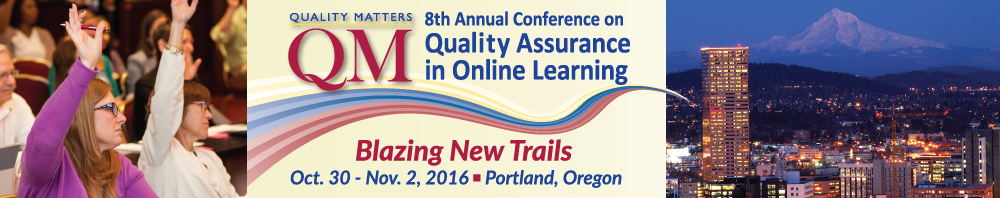 Presenters
Elizabeth McMahon
Instructor and QMC, Northland Community and Technical College
Co-Coordinator, Minnesota Online Quality Initiative
QM Certified Master Reviewer, Course Review Manager and Facilitator
Karen LaPlant
Instructor and QMC, Hennepin Technical College
QM Certified Peer Reviewer
Julie Reginek
Instructor and QMC, Ridgewater College
QM Certified Peer Reviewer
Robin O’Callaghan
Instructional Designer and QMC, Winona State University
Co-Coordinator, Minnesota Online Quality Initiative
QM Certified Master Reviewer, Course Review Manager and Facilitator
The Road to Quality - A Panel Discussion on Campus Implementation
Elizabeth McMahon
Instructor and QMC, Northland Community and Technical College
Co-Coordinator, Minnesota Online Quality Initiative
QM Certified Master Reviewer, Course Review Manager and Facilitator
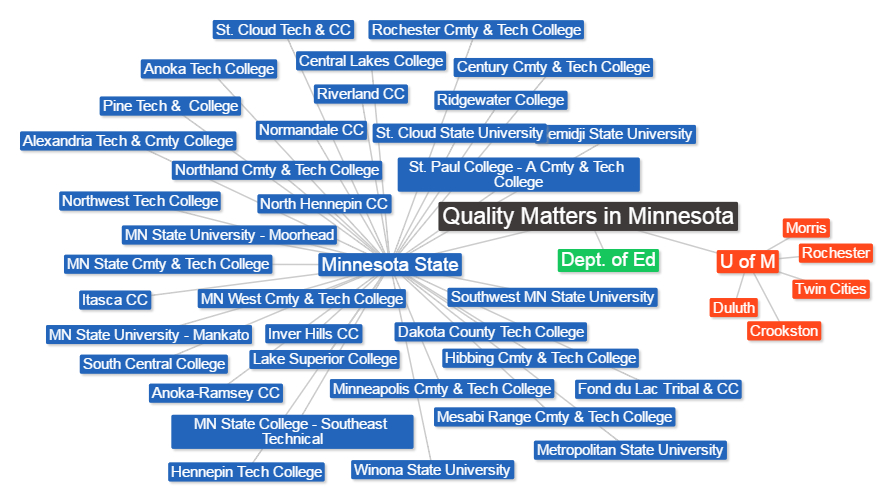 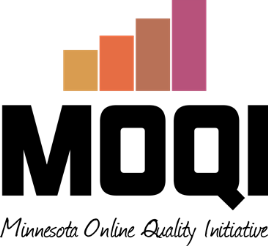 QM Affiliate Institutions in Minnesota
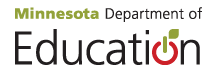 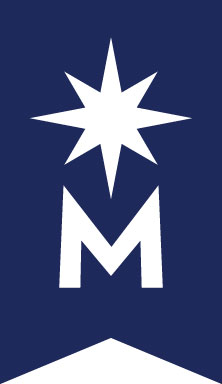 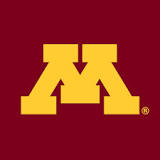 Joint QM subscribers since 2008
[Speaker Notes: Current as of 10/8/
Minnesota State College and University System
435,000 + students/ 54 campuses
2 Faculty Unions
University of Minnesota 
70,000 students/ 5 campuses

Participation is voluntary  for individuals & institutions
Higher Ed Systems collaborate for professional development and course reviews]
MOQICoordinates
Learn More about MOQI @http://minnesota.qualitymatters.org
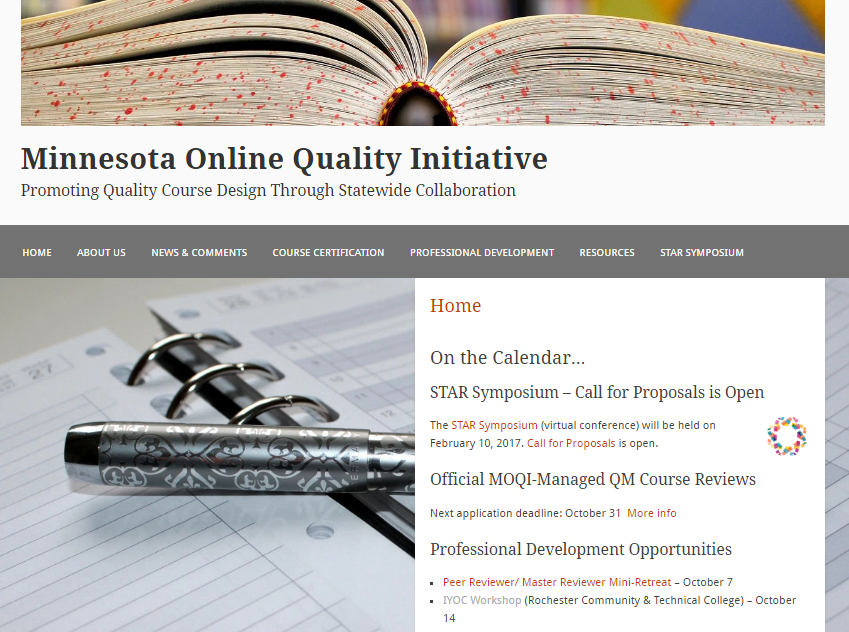 QM Professional Development
Official QM Course Reviews
Other webinars, workshops and conferences
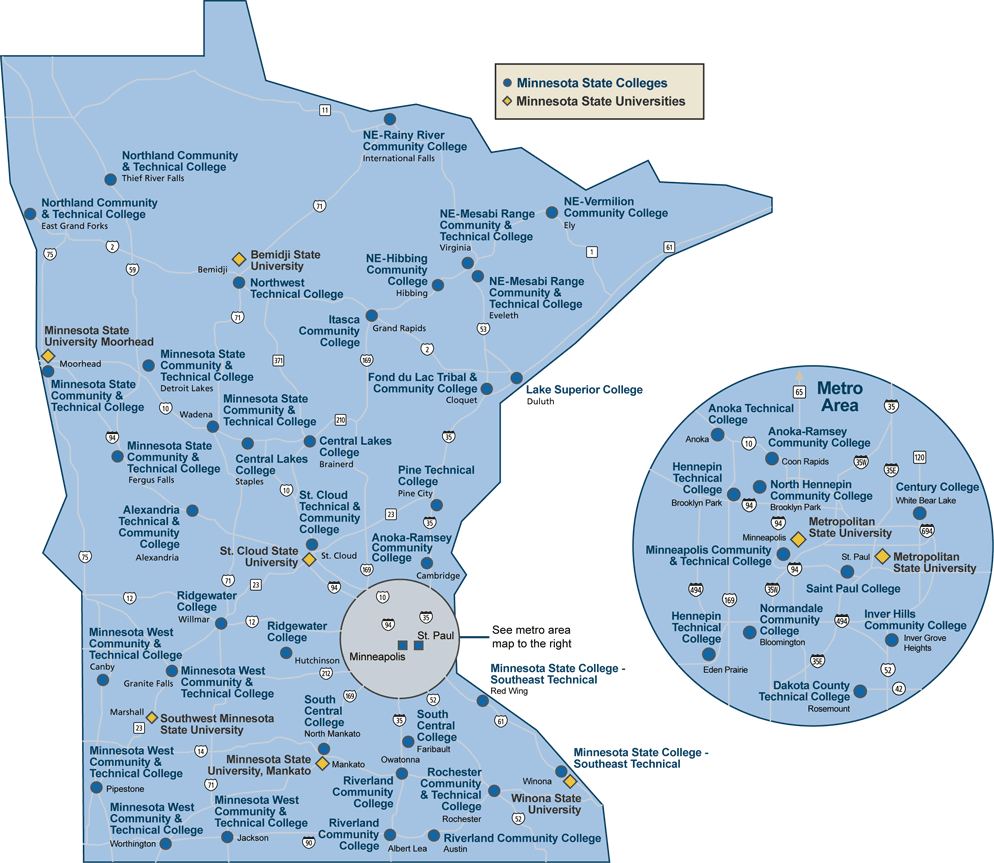 Inter-institutional collaboration increases course quality and builds a network of shared expertise. Each institution chooses own approach to QM implementation.
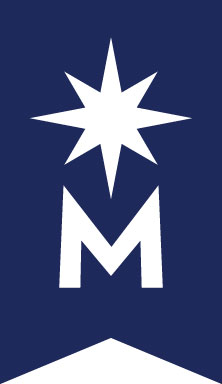 Goals of Collaboration
[Speaker Notes: For Learners
Significant positive impact on learner satisfaction, retention and achievement in online courses in Minnesota through the development and delivery of online courses that meet high standards of course design.
For Institutions
Provision of significant, course development support for administrators, faculty and staff developing and delivering online courses and an effective and sustainable way for each to demonstrate its commitment to offering high quality online courses and programs.
For the MnSCU System
Provision of effective, coordinated assistance in building statewide access to sustained, continuous training, online course development support and the ability to demonstrate  institutional and statewide support for high quality online learning in Minnesota.

Intentional and strategic]
The Road to Quality - A Panel Discussion on Campus Implementation
Karen LaPlant
Quality Matters Peer Reviewer and Coordinator
Information Technology Faculty
Hennepin Technical College
Hennepin Technical College
Introducing Quality Matters on campus

Gaining acceptance or buy-in

Establishment of a training program

Procedures for faculty to have courses reviewed

Lessons learned
Online courses
1886 D2L "courses" using D2L Brightspace for Fall

This is the break down:
294 = Courses  in Development
120= Committees, training, clubs etc.

1159 = Face to Face courses
203 = Blended
110 = Totally Online
Introduction
Created a flyer after initial QM announcement

Sessions for faculty to stop and ask questions

Offer training in various ways: online and in-person

Offer groups or networks of faculty training together

Collaborated with 2 other local colleges in metro area
ACCEPTANCE
First year received basically no budget

Convinced administration to create budget for years 2-5

Gained faculty acceptance or buy-in by communication

Incorporated QM Best Practices when training in D2L

Convinced faculty that design NOT content is reviewed!

Faculty may now choose to self-assess if not formally
ESTABLISHMENT
Established a QM work group within eLearning Team

Created a QM Presence Online through a new webpage

Created a monthly newsletter to highlight training and accomplishments (In The Q) and sent by e-mail blast

State wide group in known as MOQI (Minnesota Online Quality Initiative) is very helpful and has a website and offers training
Promoting Quality Course Design Through Statewide Collaboration
PROCEDURES
Active QM Coordinator
Helpful to be faculty and a Peer Reviewer or Master Reviewer

Procedures for faculty to have their courses reviewed
Where to go and what to do
Volunteer at my college with no stipend or release-time attached

Set-up a priority list

Develop peer mentors (trained in QM) to guide faculty
LESSONS LEARNED
Create a committee to meet and discuss

Develop trained mentors

Find early adopters to help motivate other faculty

Spread excitement by word of mouth

Personal pride by announcing certification college-wide
QM COURSE Recognition AT HTC
2012 - 2 Courses
2013 - 12 Courses
2014 - 12 Courses
2015 – 4 Courses
2016 -  expect 5
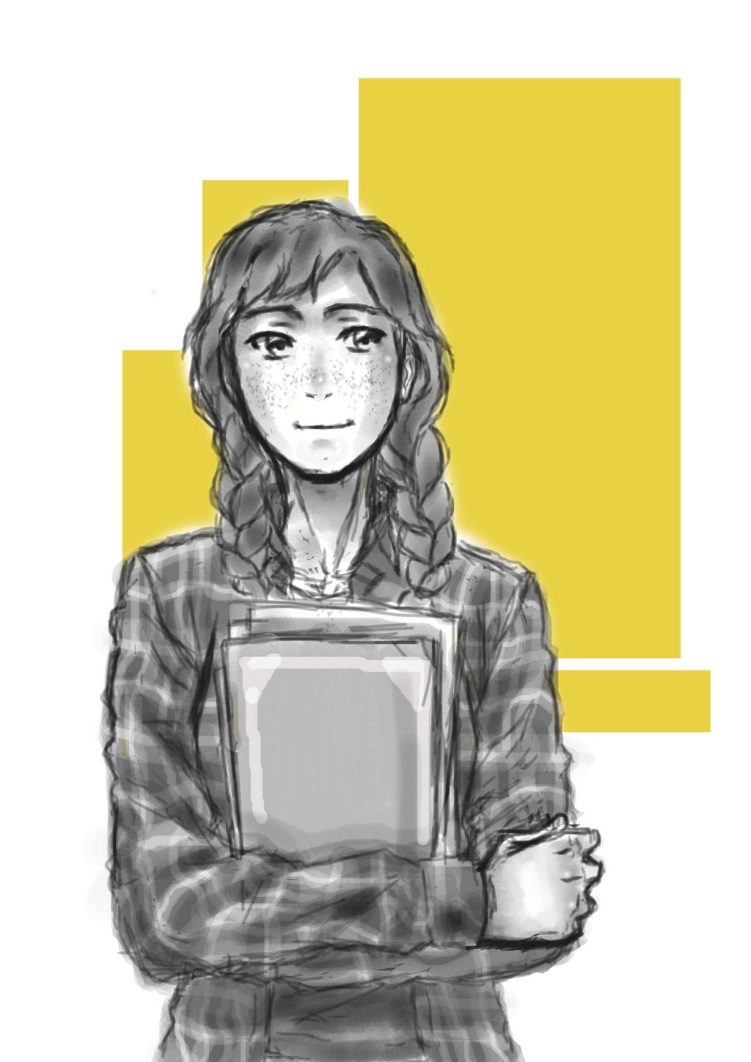 Think of how many students are affected!
[Speaker Notes: MnSCU started with QM 2009.  WSU 2012]
SUMMARY
Need administration support and commitment (budget)

Need committee and community support of faculty, trainers, instructional designers, curriculum specialists, etc.

Need an internal process

Need a priority list

Success for us is 50 faculty have completed QM training (APP/IYOC)

Success is 3 Master Reviewers and 6 Peer Reviewers
The Road to Quality - A Panel Discussion on Campus Implementation
Julie Reginek MS, ACC, EDU, CDP
MEPAP and Activity Director Program Instructor
Health Support Specialist (HSS)
Online Curriculum Specialist/D2L Trainer
Ridgewater College
Ridgewater Collegecreating a QM Culture
Faculty Support
Summer Bootcamp
APPQMR
IYOC
Desire2Learn Tools
Instructional Design to support Quality Matters Standards
One on One with faculty
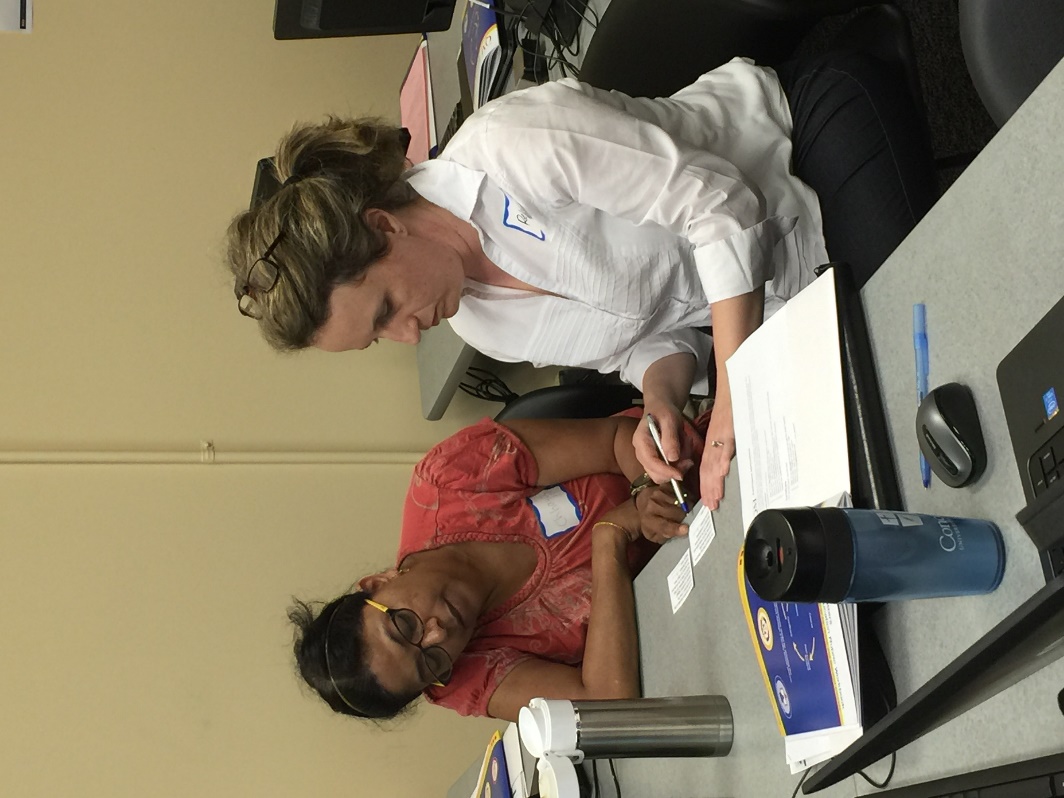 Ridgewater Collegecreating a QM Culture
Administration Support
Financial Support
Institutional subscription
Institutional  Representative
QM training for faculty
QM conference participation
In-service Day 
Dean’s Council
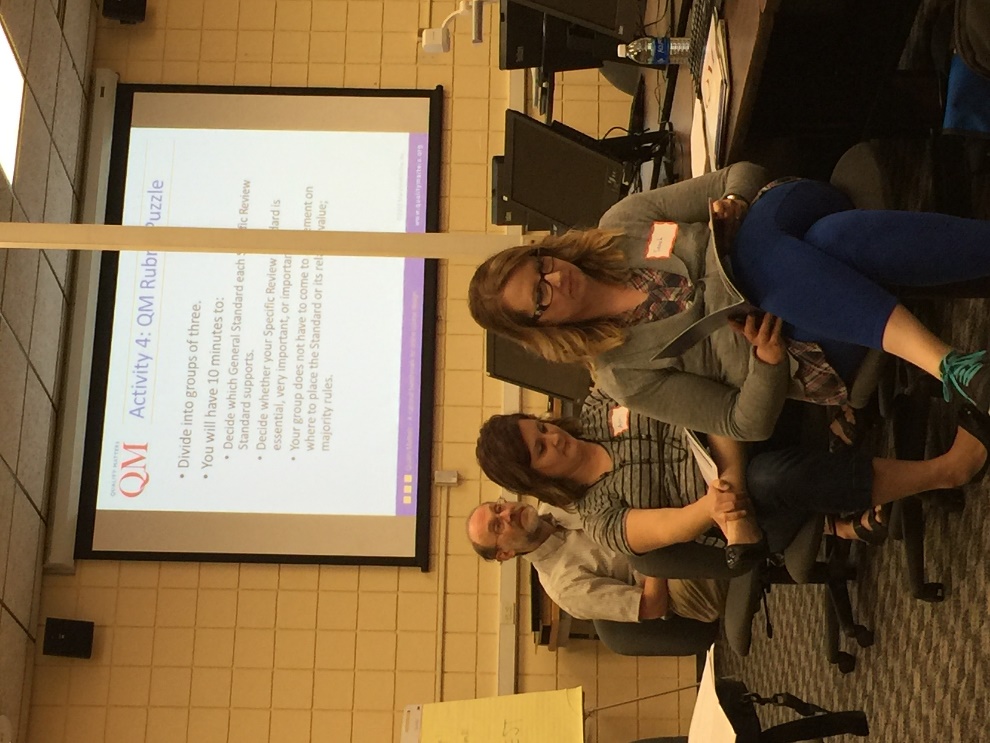 From Administration…….
As an academic administrator I appreciate that Quality Matters is a faculty-centered, peer review process that ultimately benefits our students. Ridgewater College is committed to supporting every faculty member interested in pursuing this professional development process.

QM aligns with and fortifies the College’s
vision of excellence and student centeredness;
mission of quality education; and
values focused on student success and continuous improvement.
Ridgewater CollegeTeaching and Learning Center
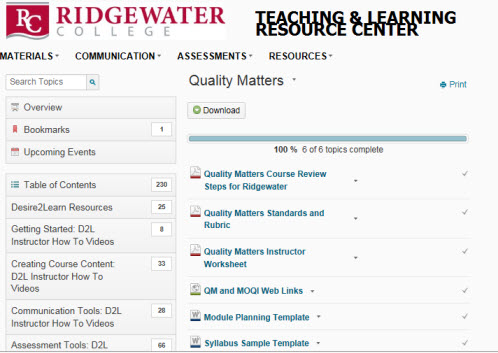 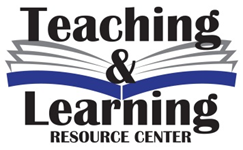 Ridgewater CollegeCreating a QM Culture
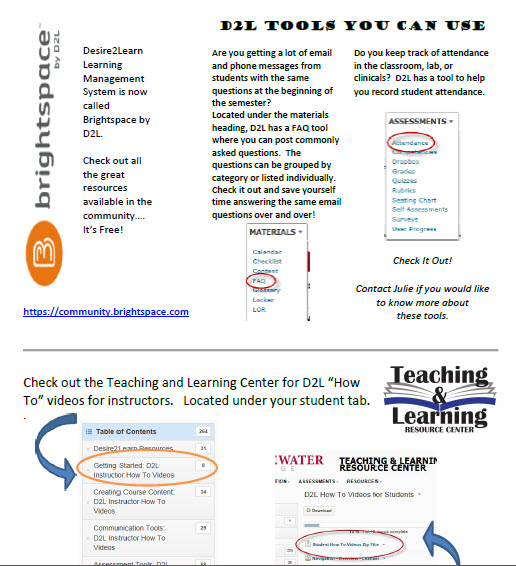 Ridgewater CollegeCreating a QM Culture
Where do I start and what do I do?
Meet with me
QM Starter Kit
Informal review
Toot your horn!
The Road to Quality - A Panel Discussion on Campus Implementation
Robin O’Callaghan
Quality Matters Peer Reviewer, F2F Facilitator & QM Lead Coordinator
Senior Instructional Designer
Faculty
Winona State University
WSU and QM at a Glance
Professional Development – Applying the QM Rubric and Improving Your Online Course 
8 Peer Reviewers & 5 Master Reviewers
35 QM Recognized Courses
Funding Model – ITS and Administrative Funding.  Special project funding of strategic areas.
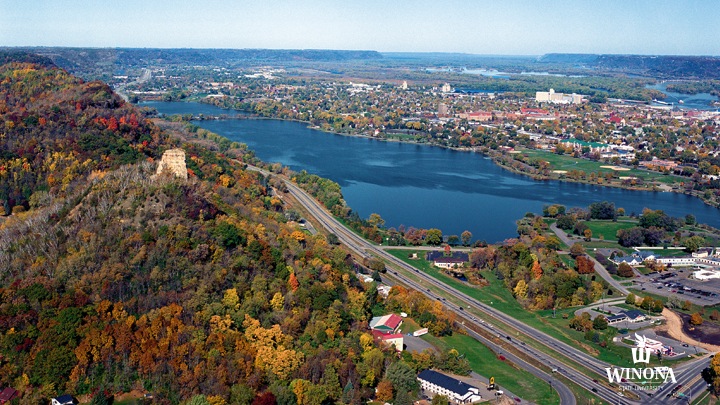 [Speaker Notes: 3 Undergraduate Programs
4 Graduate Programs
3 blended/hybrid programs
50-75 courses are offered online during the academic year
 120 Summer courses are online]
WeTeach Program
WeTeach Foundations & WeTeach Advanced

Provide a flexible format 

Allow instructors to become a online student 

Showcase tools and model an online course 

Allow opportunities to discuss online learning with other instructors
Advantages & Disadvantages
Advantages
Disadvantages
Flexibility for instructors
Faculty workload 
Collaboration
“Self-select” the instructional materials
Evidence of completion
More time to manage for facilitators
Alignment of all program
“Self-select” could miss key components
Not streamlined for those who need structure
[Speaker Notes: ROBIN]
WETeach Program FOUNDATIONS
7 modules

7 virtual sessions

Online content & assignments

Certificate at the end that can be included in PDP 

Weekly news items and emails
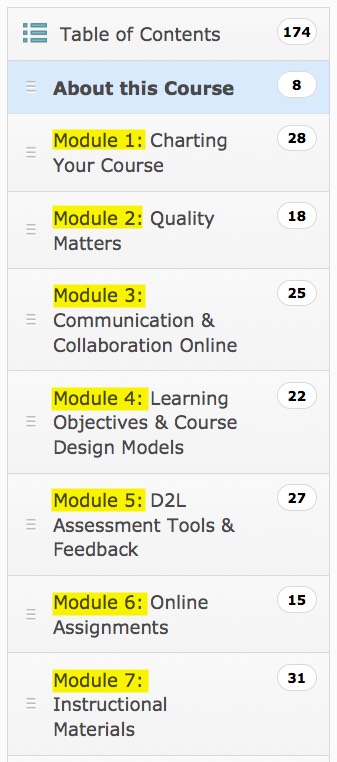 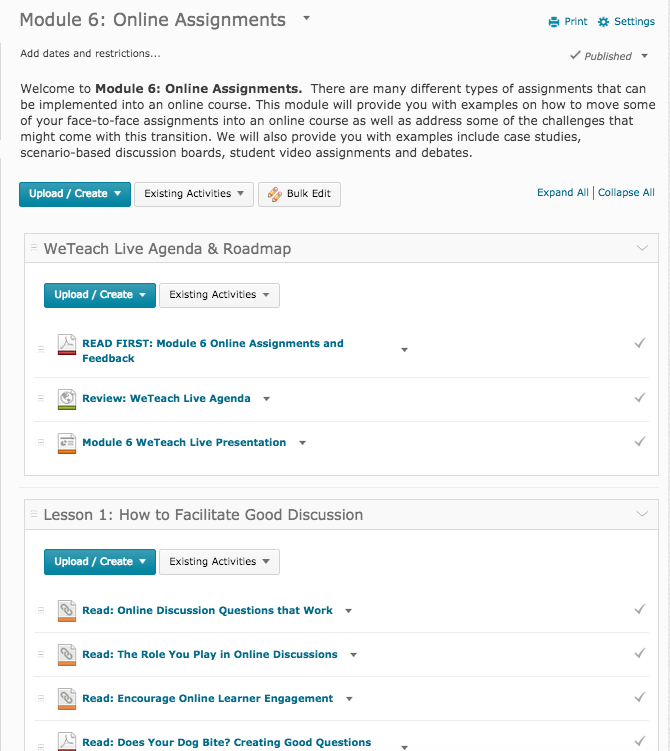 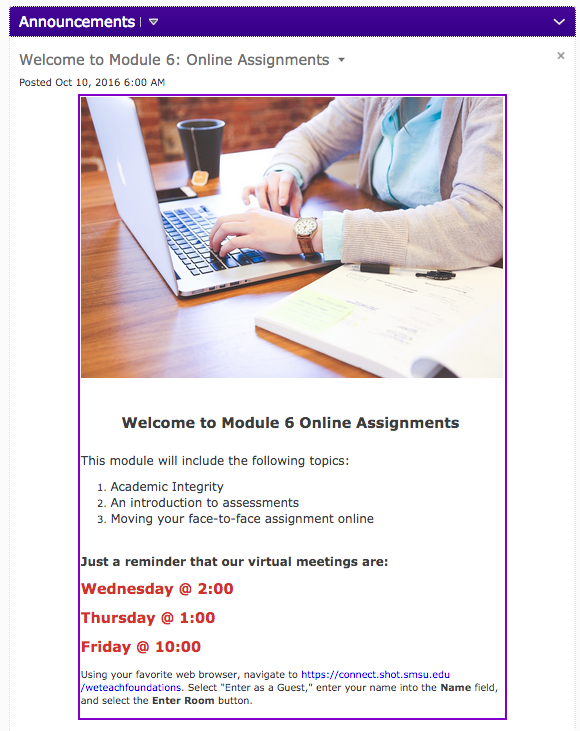 Assignment Examples
Video introduction & Video presentation (Discussion Board)

D2L usage survey (Survey Tool)

Netiquette Instructions (Group Dropbox)
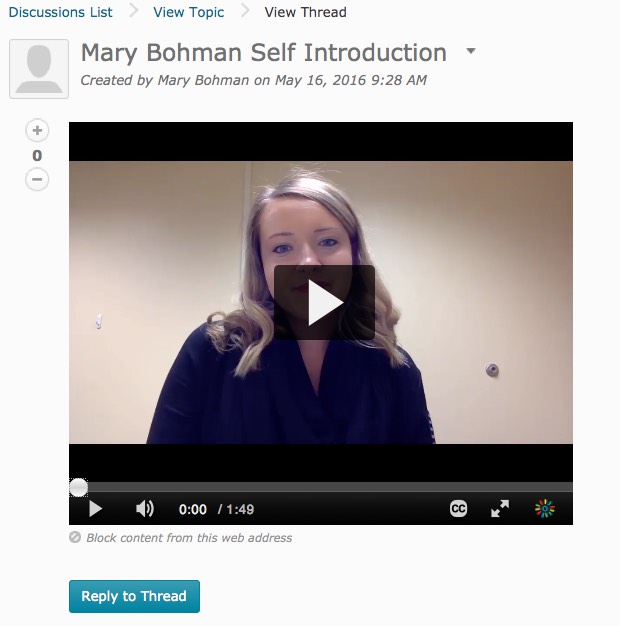 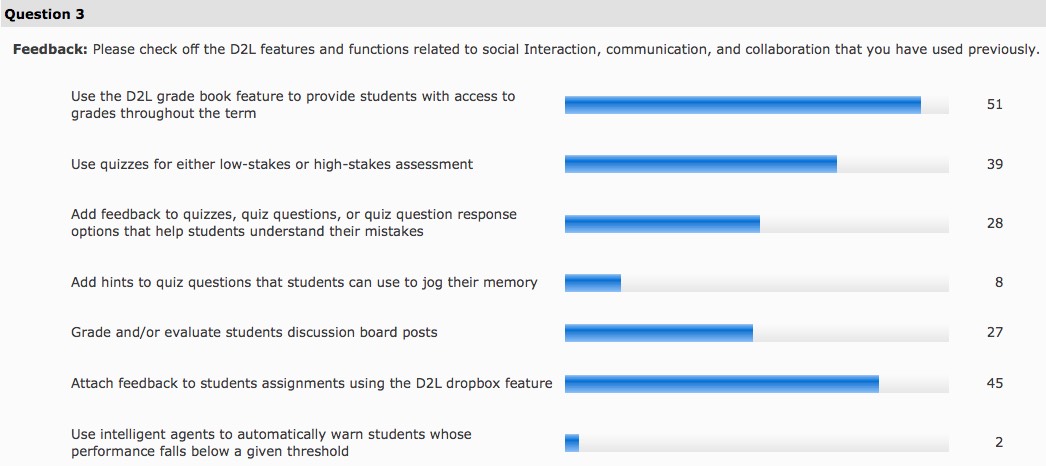 [Speaker Notes: Learning Objectives Self-Assessment 
      (Self Assessment Tool)

Hot Seat Discussion Board
      (Discussion Board)]
WETeach Program ADVANCED
4 modules (1 pre-course module)

4 F2F sessions

Online content & assignments

Certificate at the end that can be included in PDP 

Hands-on, building components for their course

Preparation for 1:1 meetings
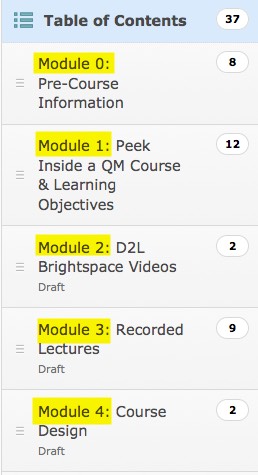 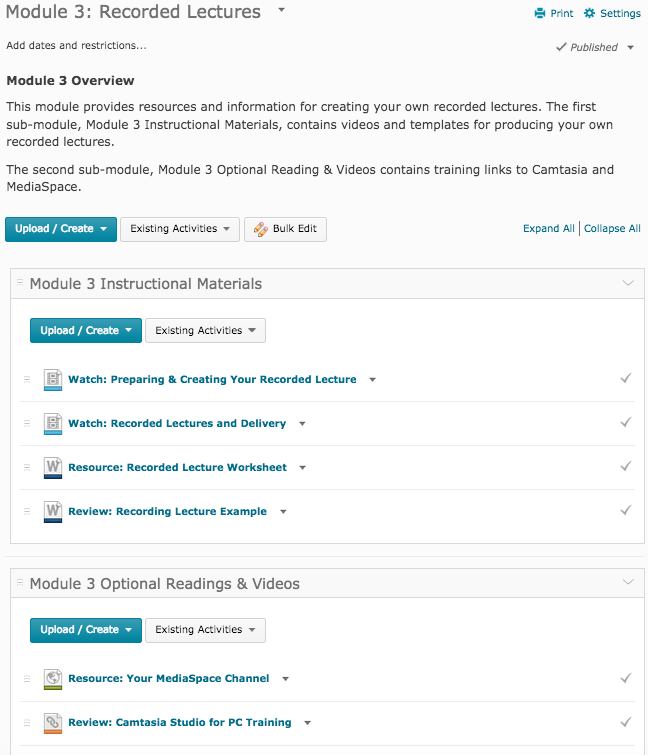 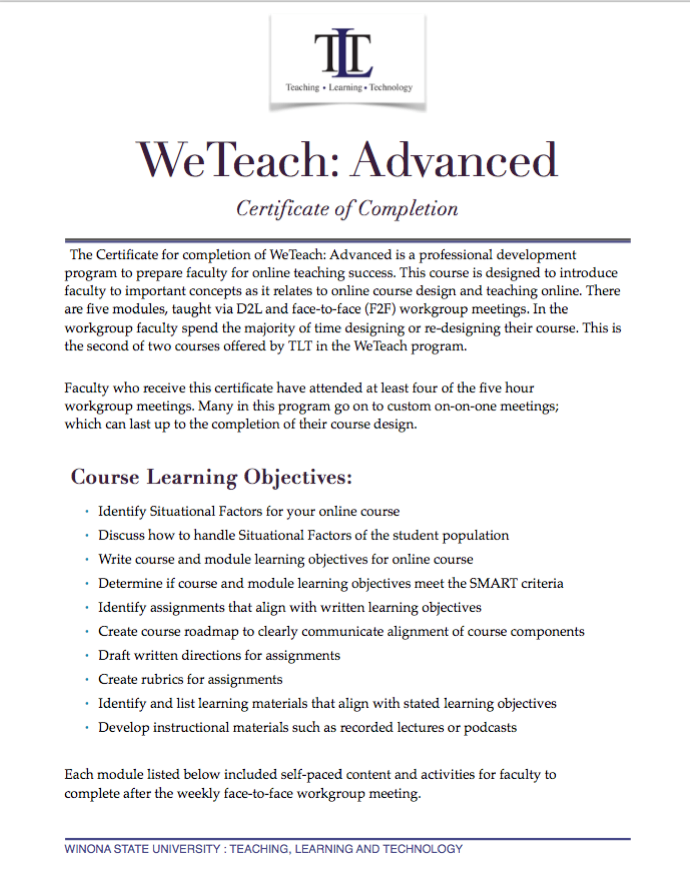 Strategies for administration & Faculty buy-in
Offer the APPQMR course to faculty, deans and administrators
Communicate institutional and faculty benefits through workshops and virtual meetings
Communicate our professional development plan around QM and online teachings
Create strategic plan by college
Track all 1:1 meeting with faculty. This would include notes and “level” of help.
Track by college, course, QM reviews, QM Renewal and WeTeach Certificate
Summary by college distributed every fall
Faculty can use the data for the PDP and PDR
Tools to Communicate WeTeach Program
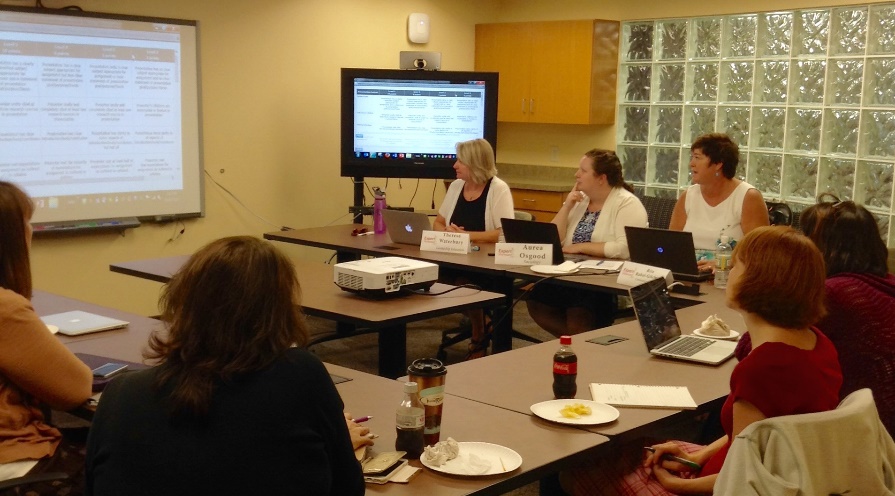 Targeted emails to faculty

Expert Showcase & 20-Minute eClinics to gain faculty interest

Wiki description of the courses with a promotional video
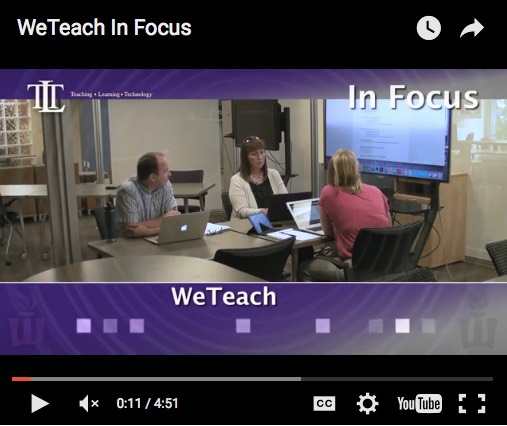 Tools to Communicate WeTeach Program
D2L – LMS

Doodle – Scheduling 

Adobe Connect – WeTeach Foundation Virtual Meetings

ITV/Jabber – WeTeach Advanced
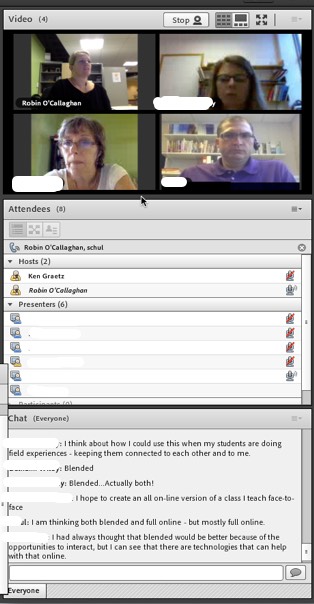 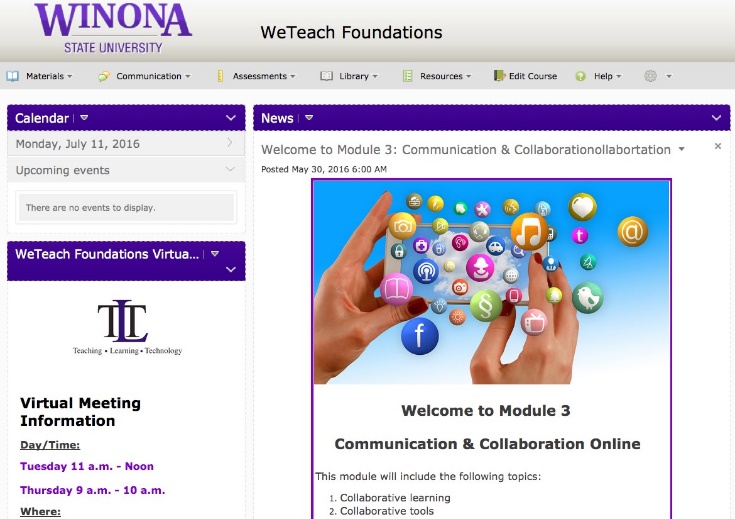 Questions?
Please feel free to contact any of us:

Elizabeth.McMahon@northlandcollege.edu

Karen.LaPlant@hennepintech.edu

Julie.Reginek@ridgewater.edu

ROCallaghan@winona.edu